Интегрированный урок в 3 классе
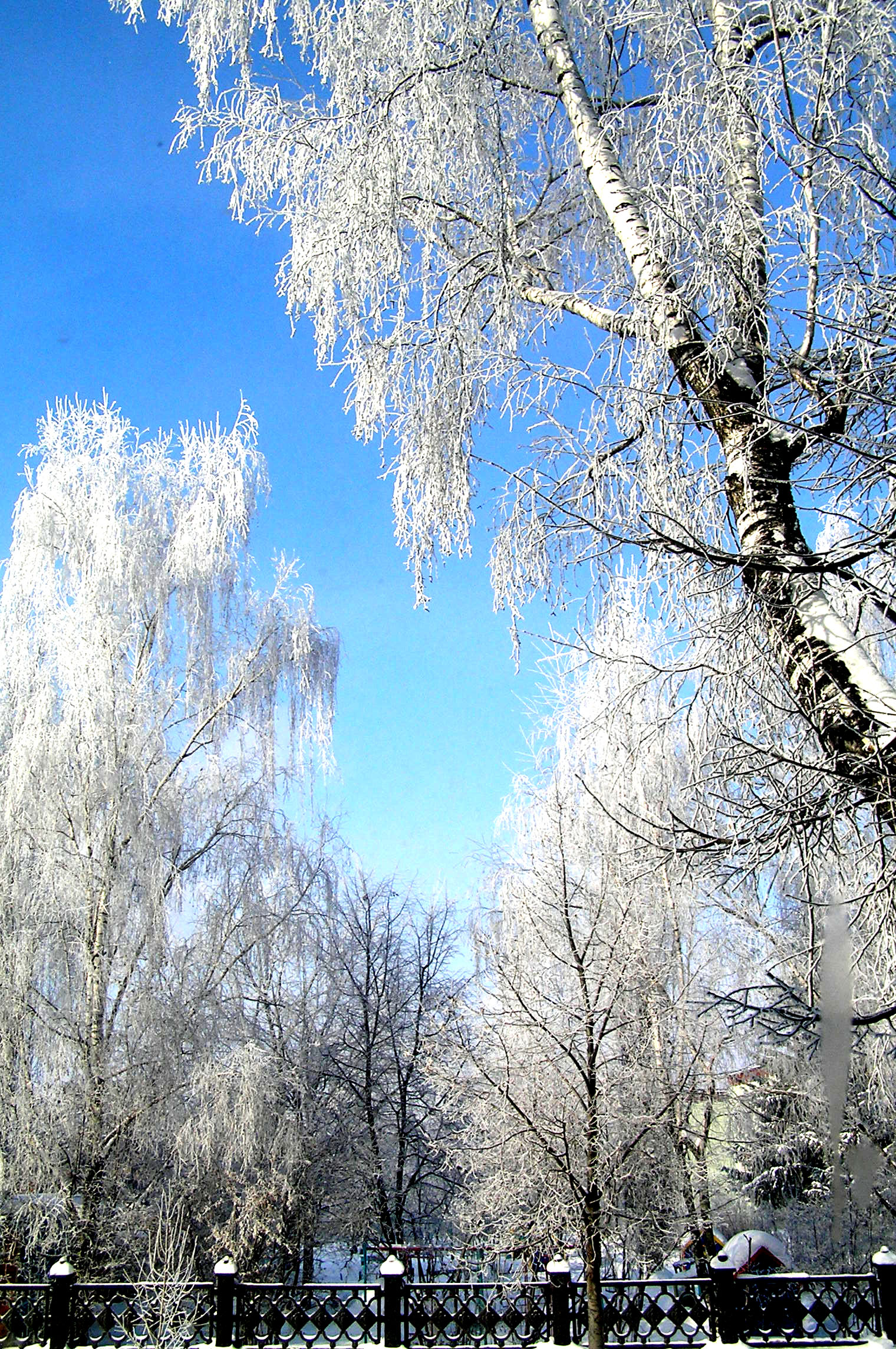 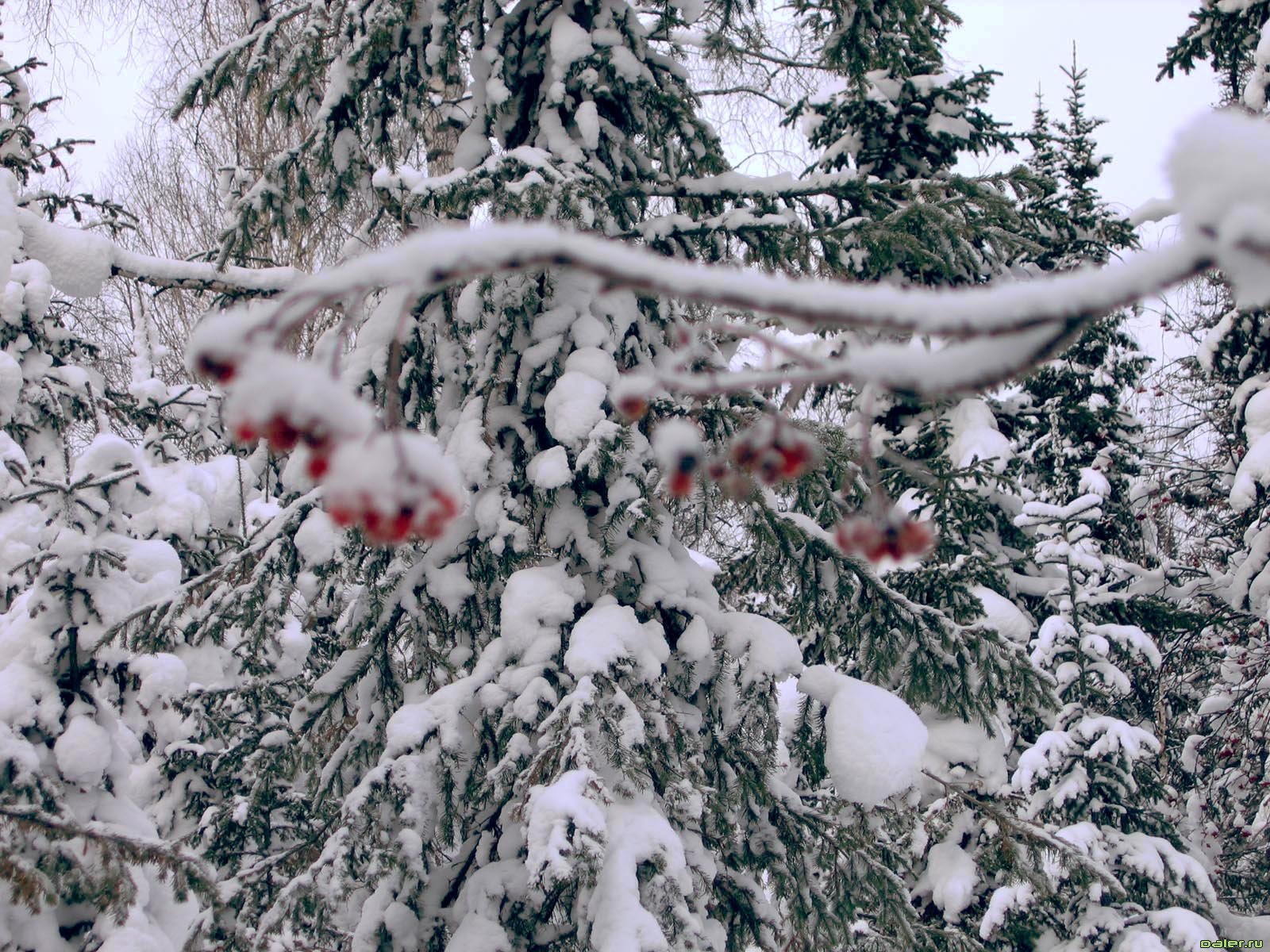 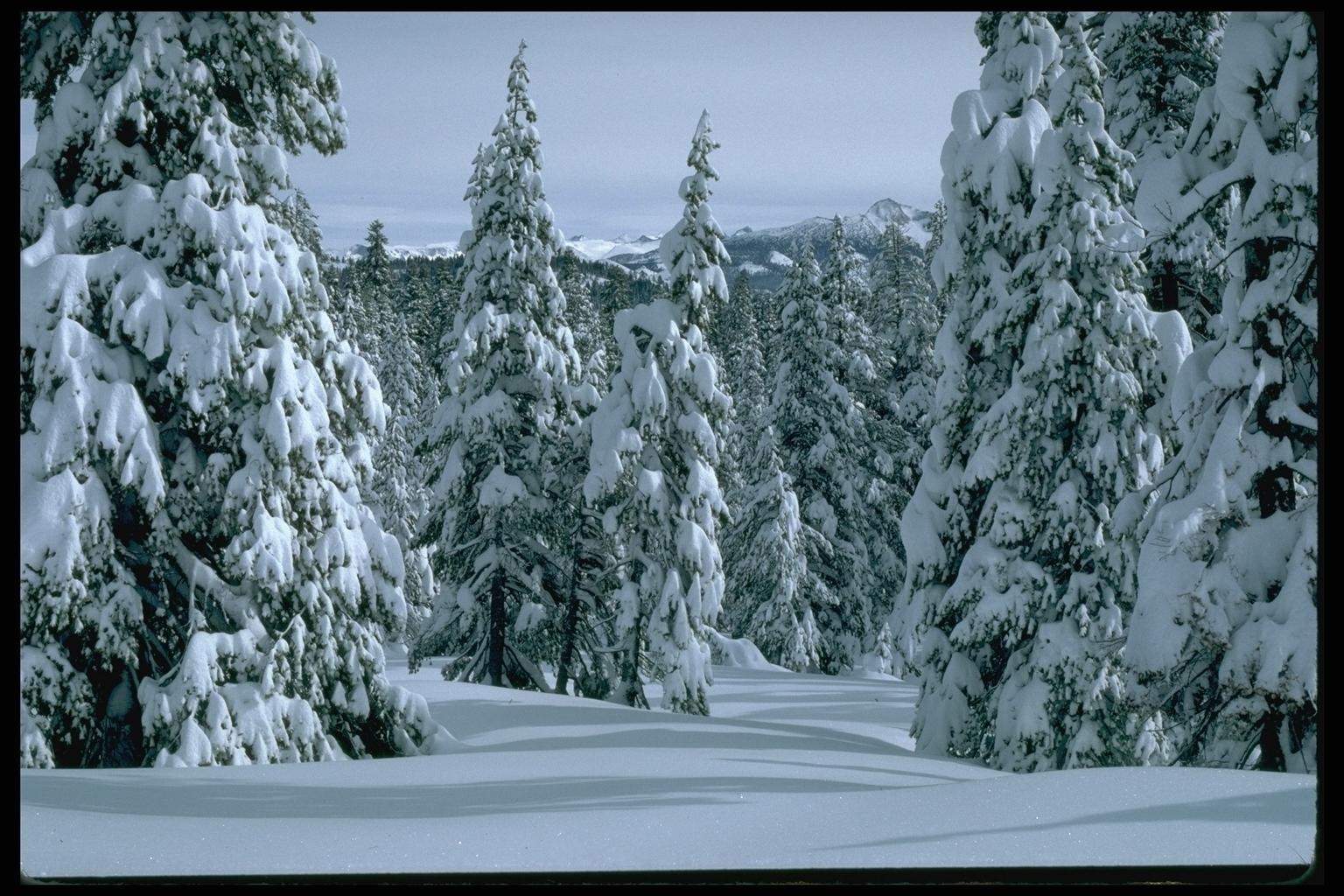 Тема: «Образ зимы в литературе и музыке»
Цель: знакомство с выразительными и изобразительными средствами в музыке и литературе
Задачи:
Познакомиться с произведением....
Проанализируем ....
Дадим характеристику герою
Выразительность исполнения
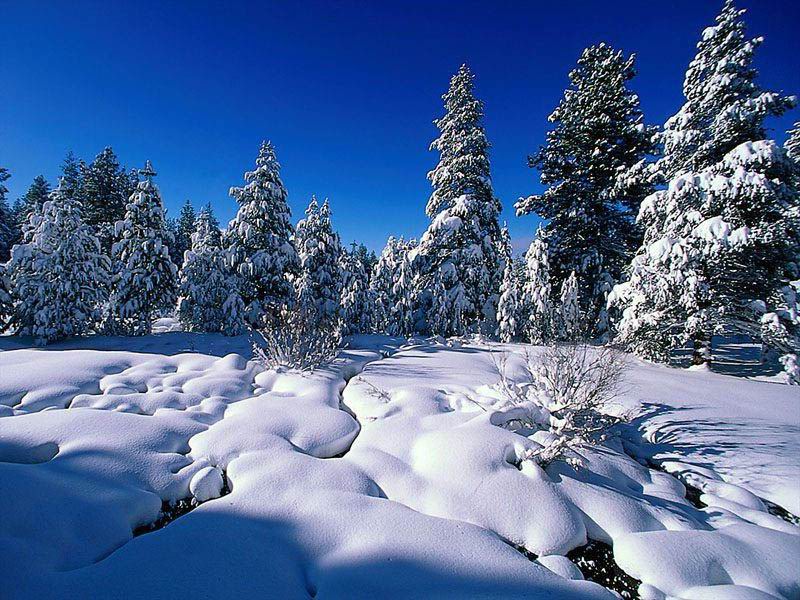 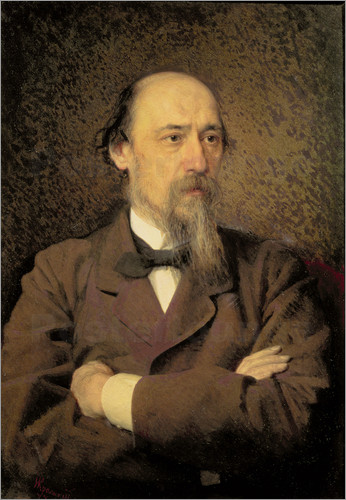 Николай Алексеевич Некрасов 
  
(1821-1878г)
Н.А.Некрасов
«Не ветер бушует 
над бором …» 
Отрывок из поэмы «Мороз, Красный нос»
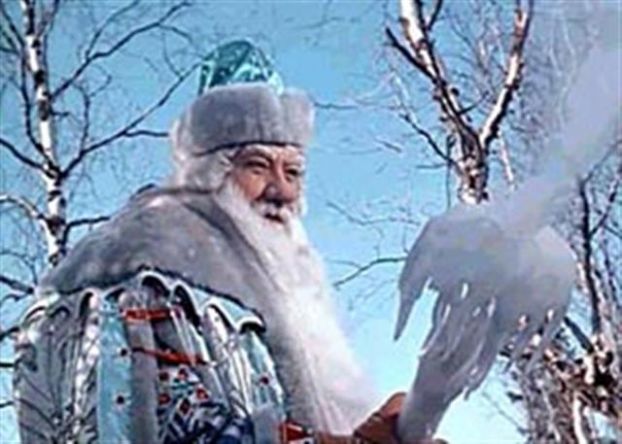 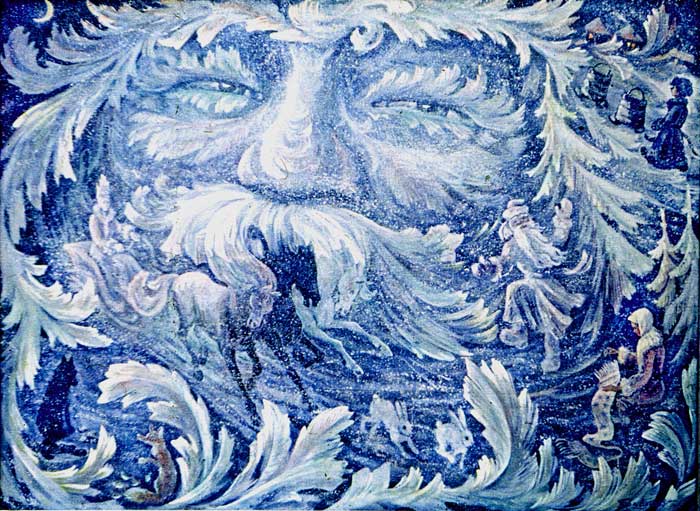 Словарная работа
Воевода 
– начальник войск в давние времена на Руси 
Бор
 – сосновый лес

Дозор
 – обход для осмотра

Владенья
 – своя собственность
Гнёт
 – тяжесть, груз

Обозы
 – несколько повозок с грузом

Казна
 – деньги, имущество

Не скудеет 
- не беднеет
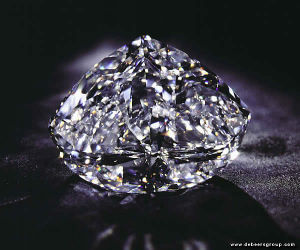 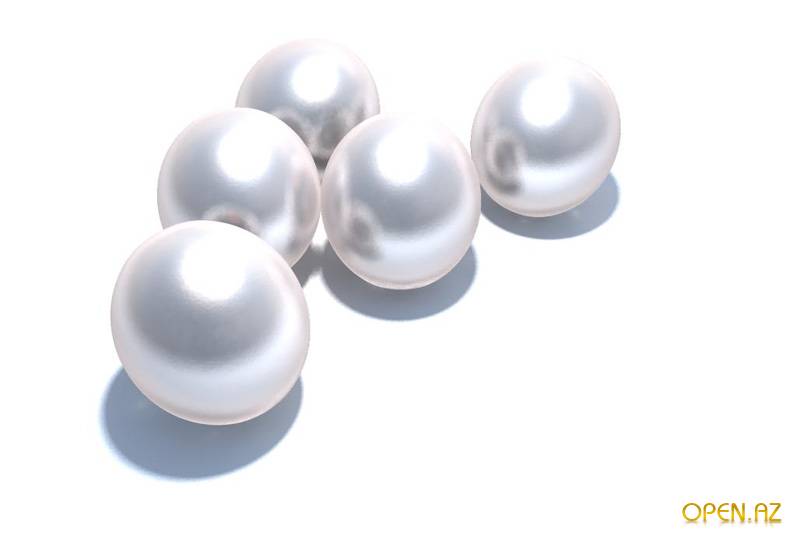 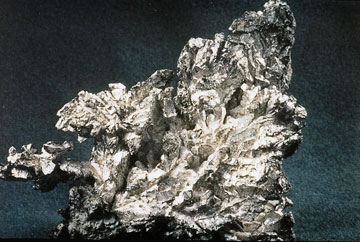 Тропыводах
Окияны

Жемчуг

На сосну
Мороз-воевода
Какой он?
Волшебник
Сильный
Суровый
Умелый
Хвастливый
Богатырь
Великий
Могучий
Мощный
Могущественный
Всесильный
Заботливый
Надёжный
I часть – Обход владений Мороза
II часть – Песня Мороза
Изобразительные средства языка
Олицетворение – 
  представление в образе живого существа
Эпитет – 
  образное, художественное определение
Физминутка
Изобразительные средства языка
Метафора – скрытое образное сравнение
Интонация
сила голоса
тон
темп
ритм
пауза
логическое
ударение
Как подготовиться к выразительному чтению
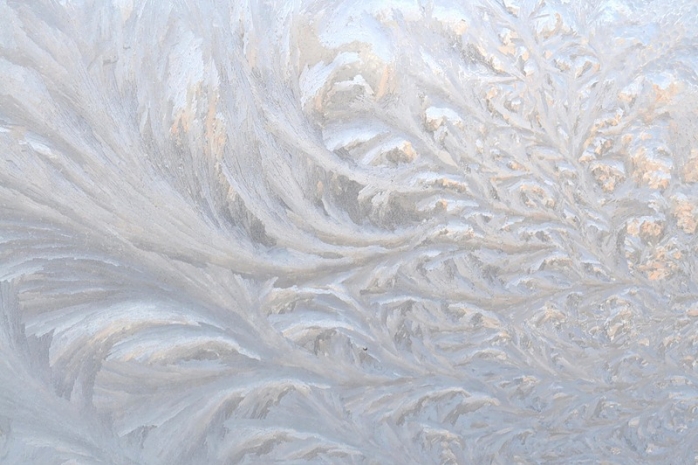 Корзинка идей, понятий
Музыкально- выразительные средства
Темп, динамика, регистр
Мелодия, ритм, лад
Характер, содержание, идея
Прием «Если бы я был композитором»
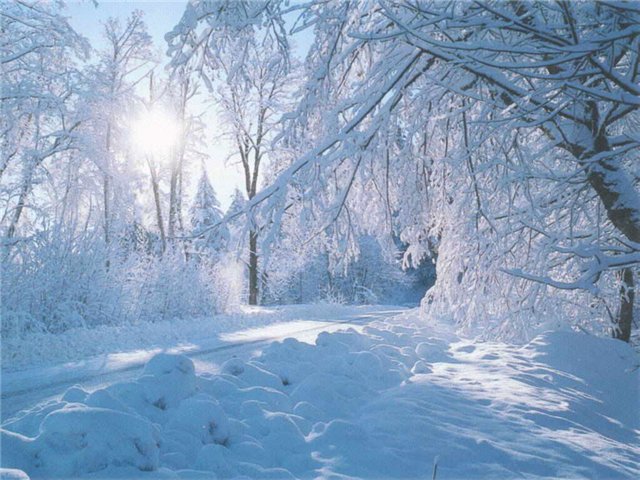 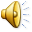 27.10.2019
29
Домашнее задание
Выполнить рисунок Мороза – воеводы
Сочинить о нём сказку
Найти пословицы и поговорки о зиме
Прочитать отрывок выразительно
Выучить наизусть на выбор
Выучить наизусть новогодние песни
Сегодня на уроке
Меня удивило…
Произвело впечатление…
Мне понравилось…
Меня восхищает…
Я любуюсь…
Мне пришлось по душе…
Мне запомнилось…
Я считаю, что…
Спасибо за сотрудничество!
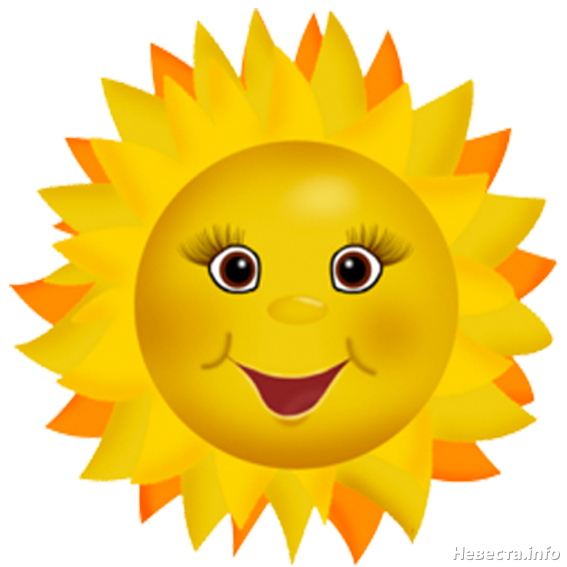